Πρότυπο GRI-G4
Ιωάννης Ε. Νικολάου 
Τμήμα Μηχανικών Περιβάλλοντος
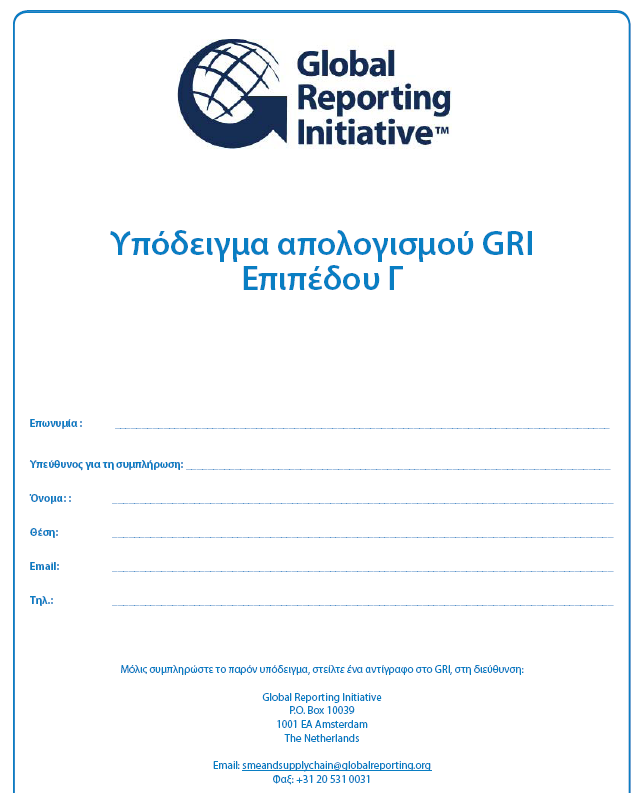 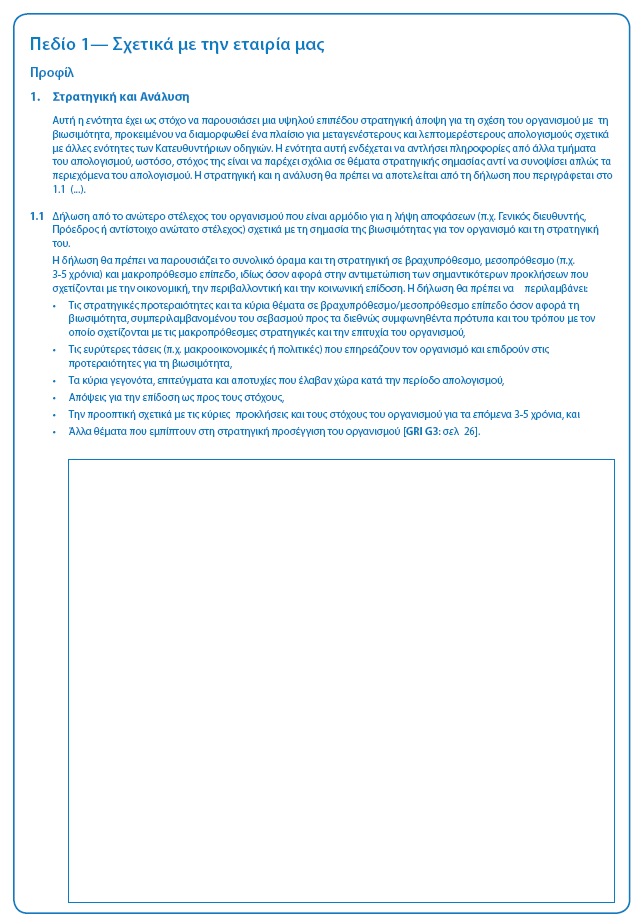 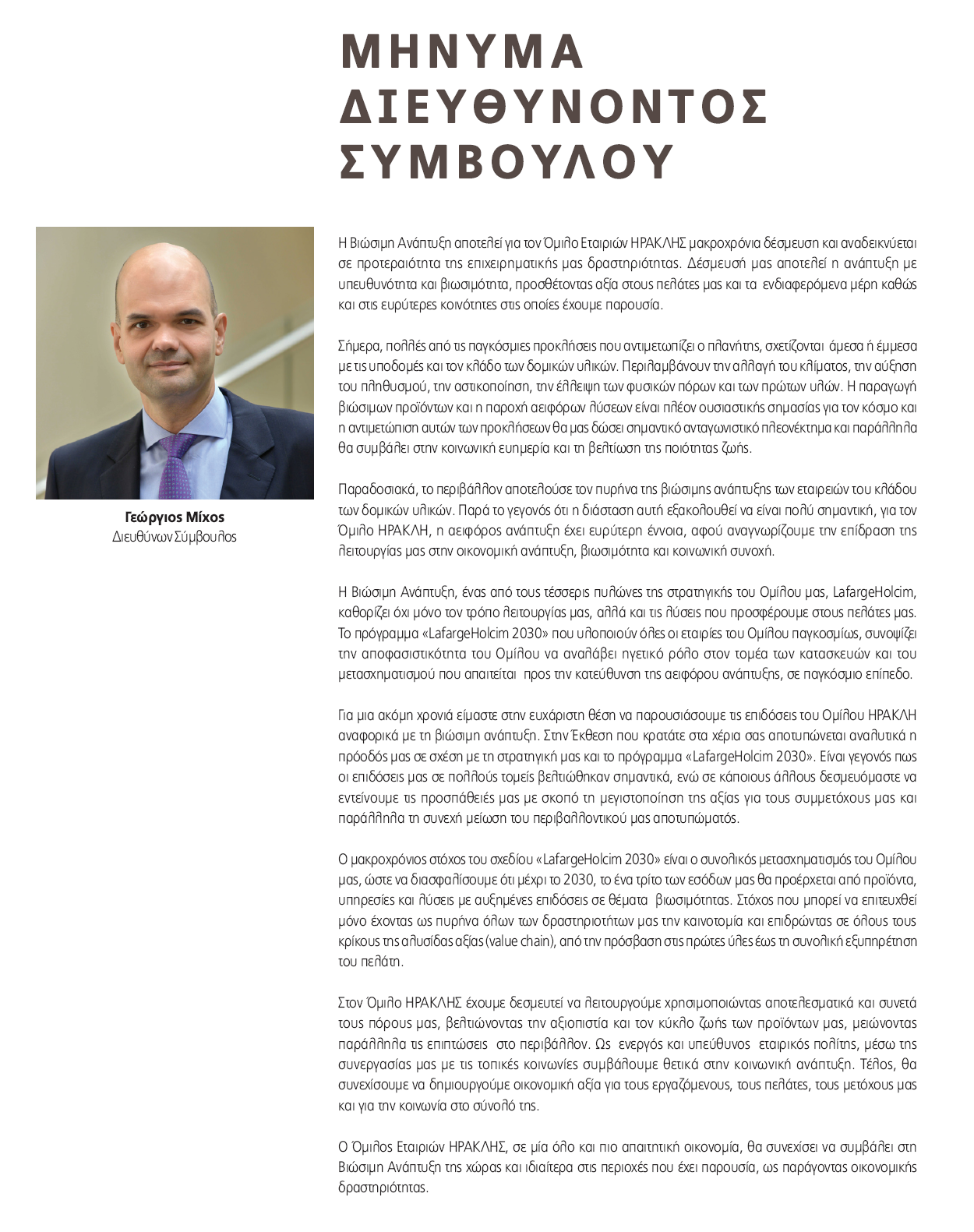 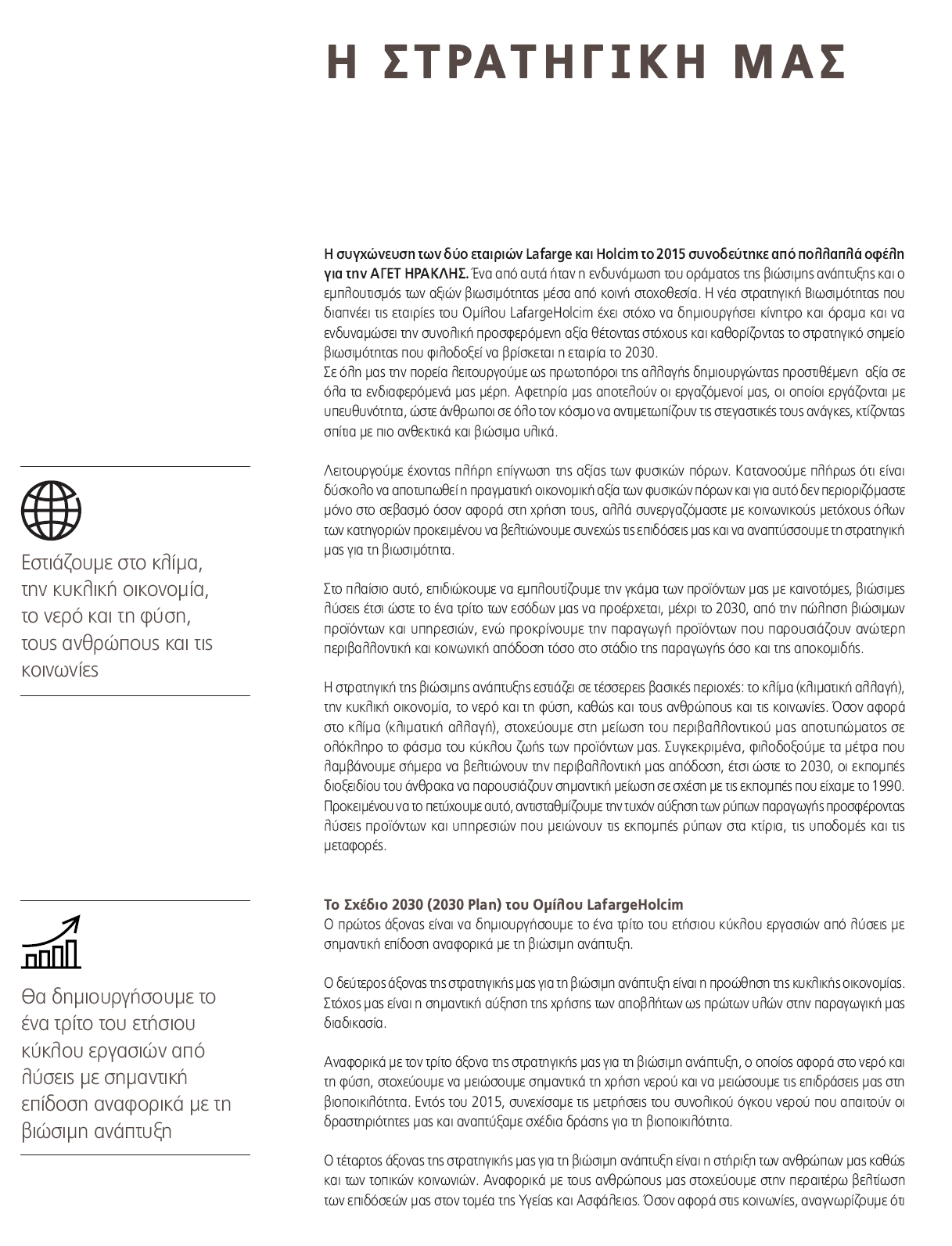 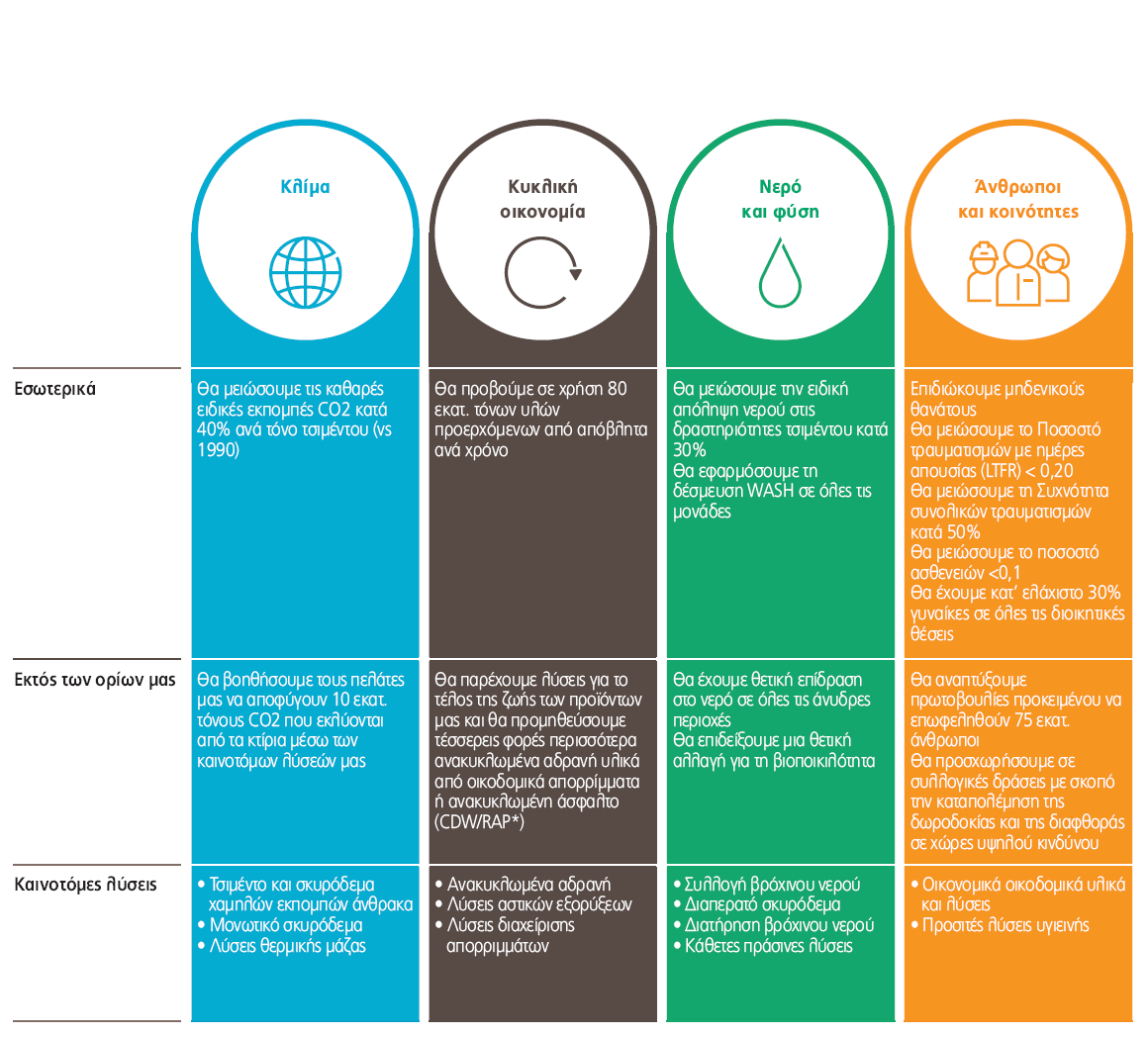 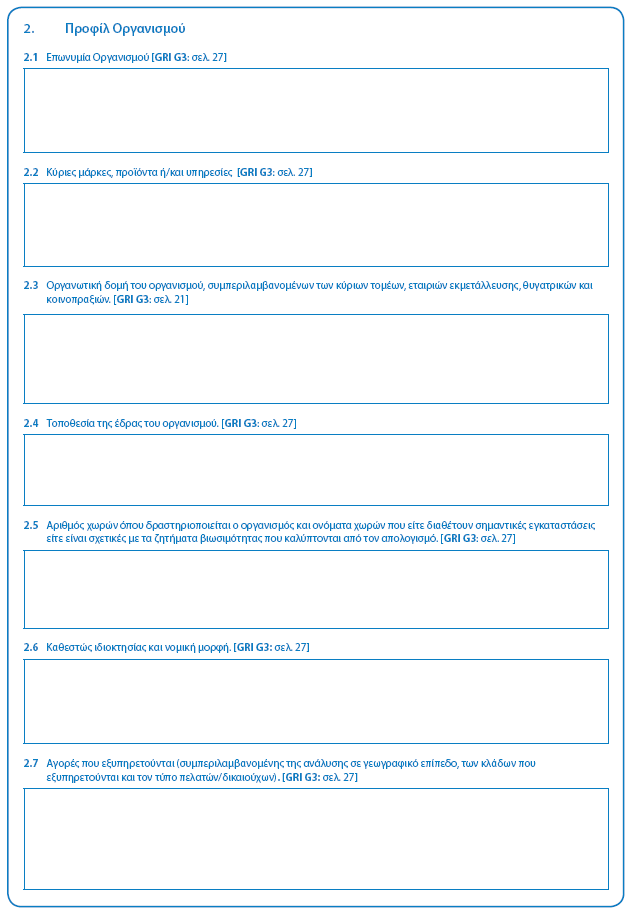 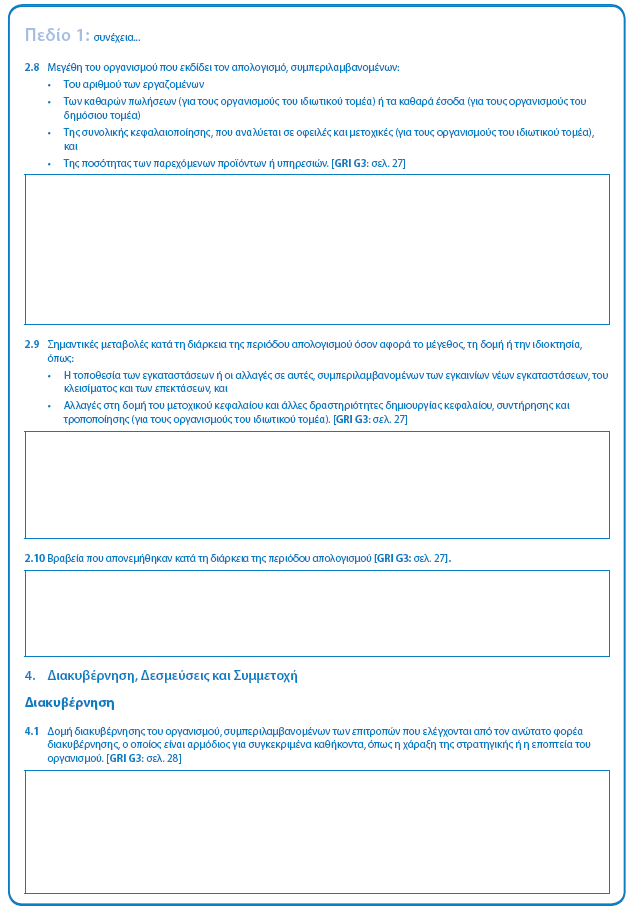 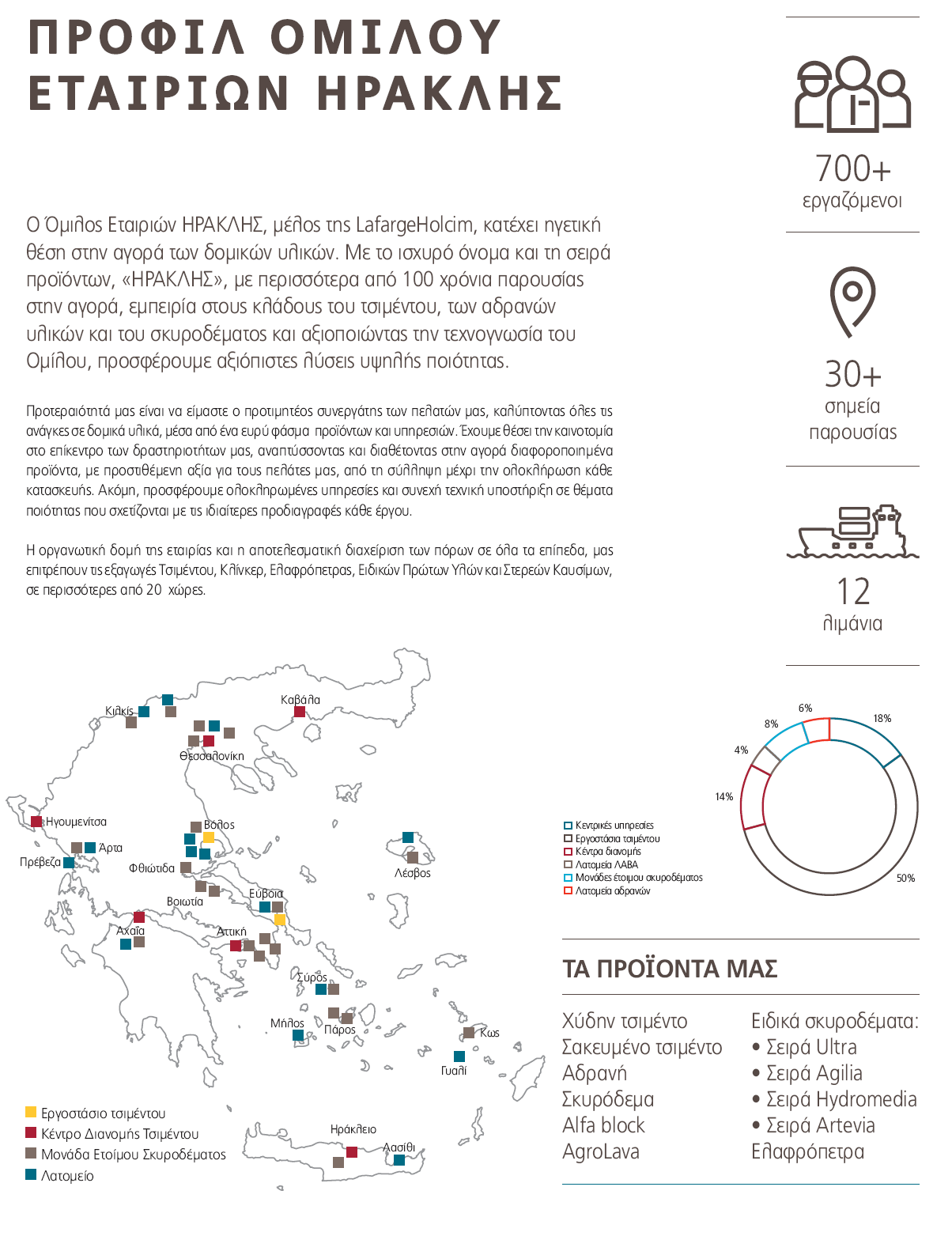 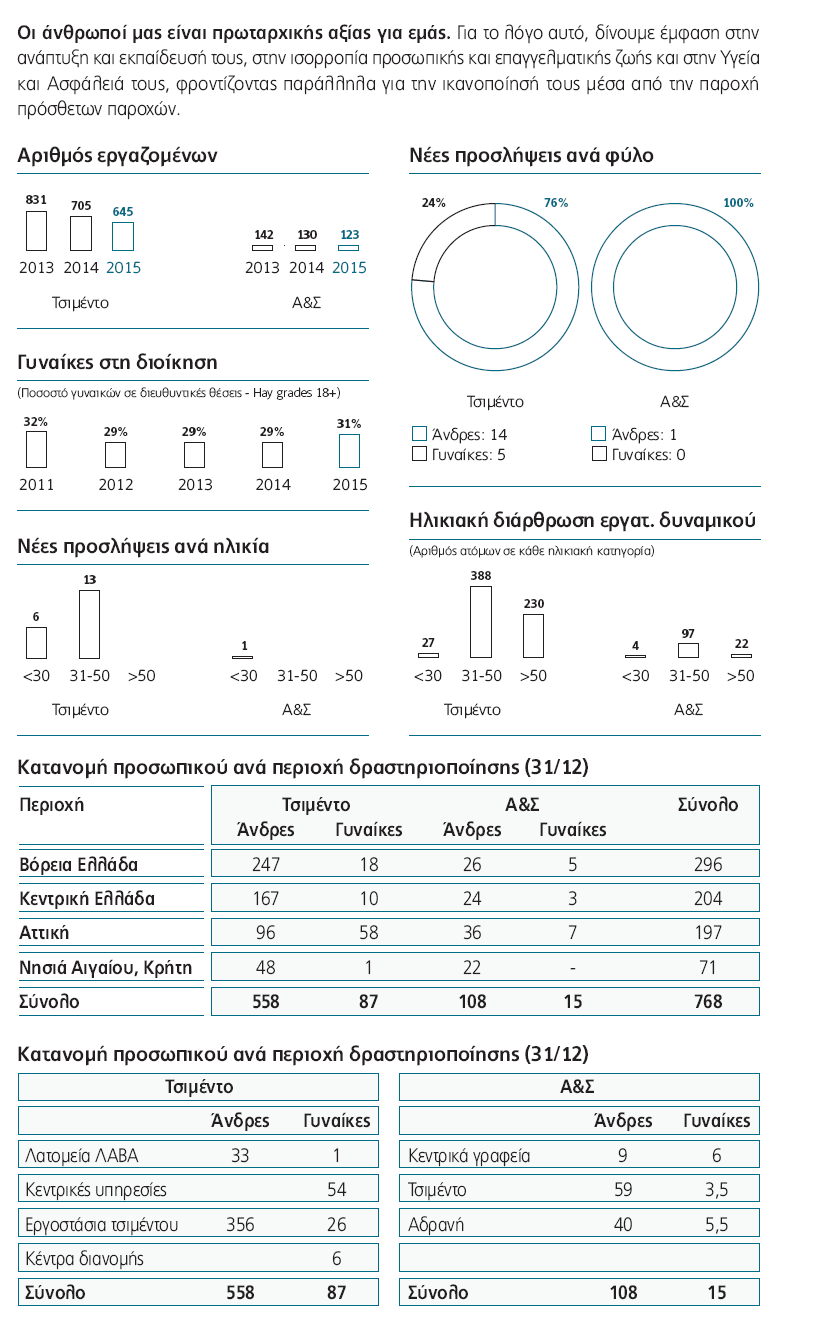 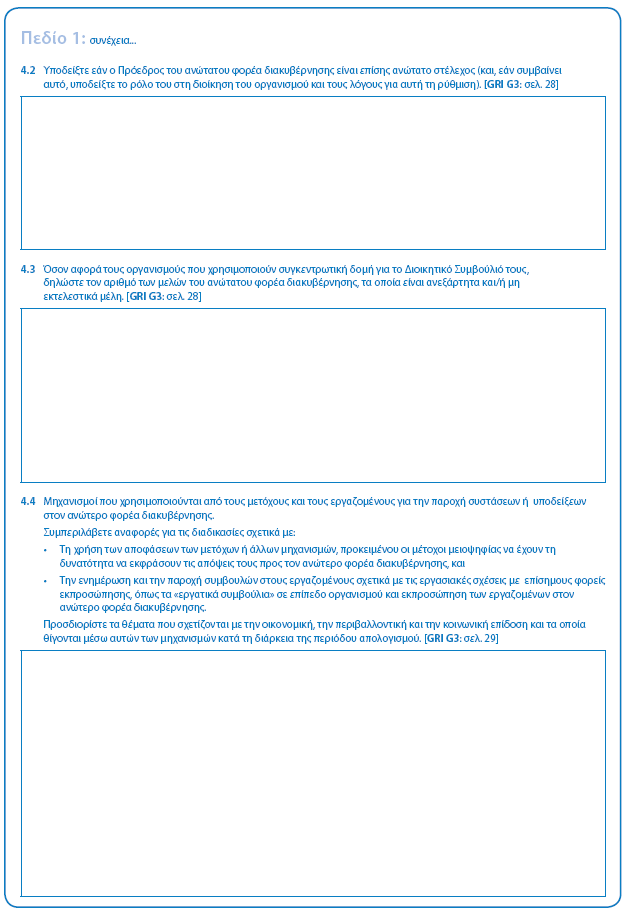 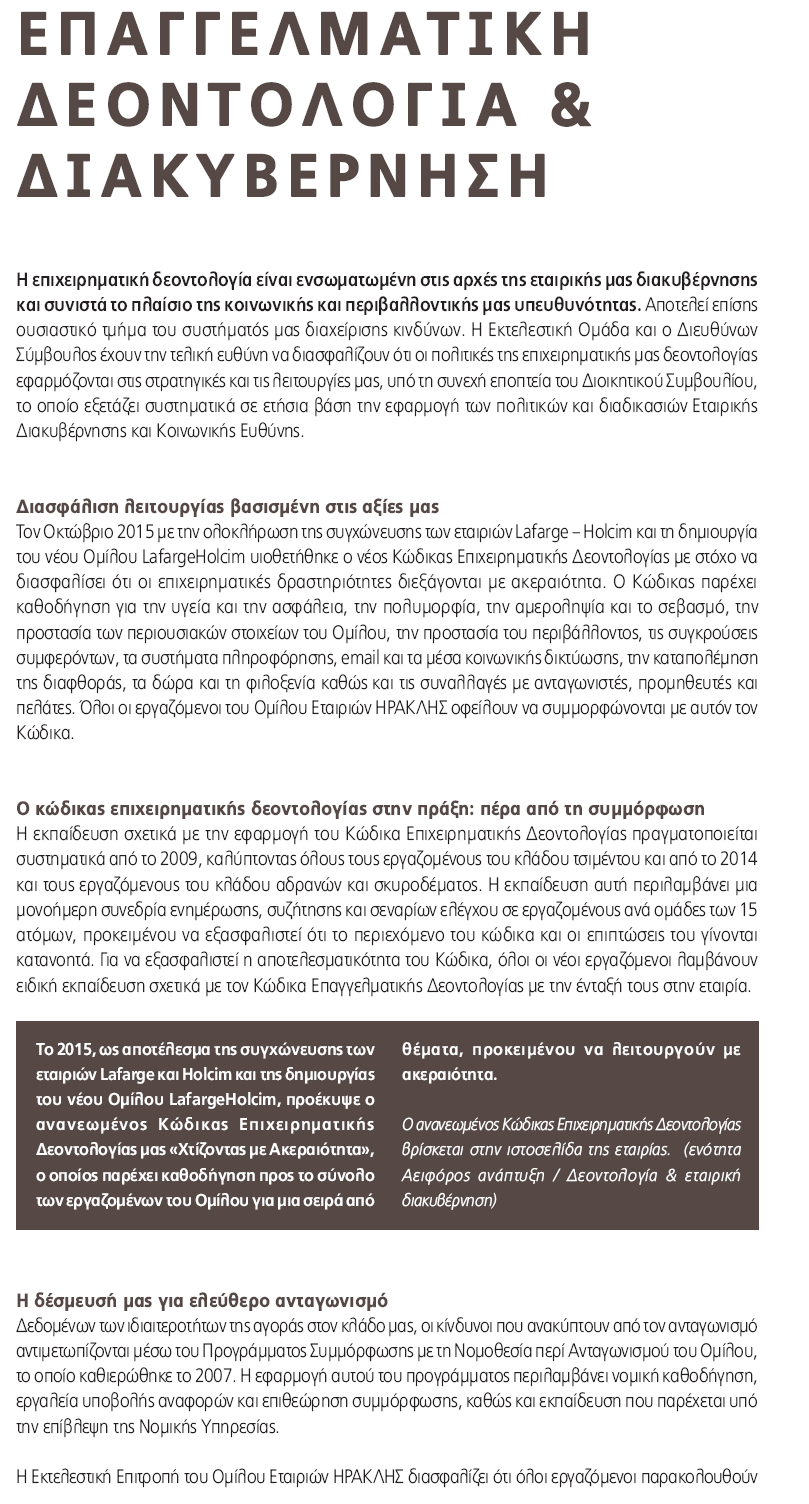 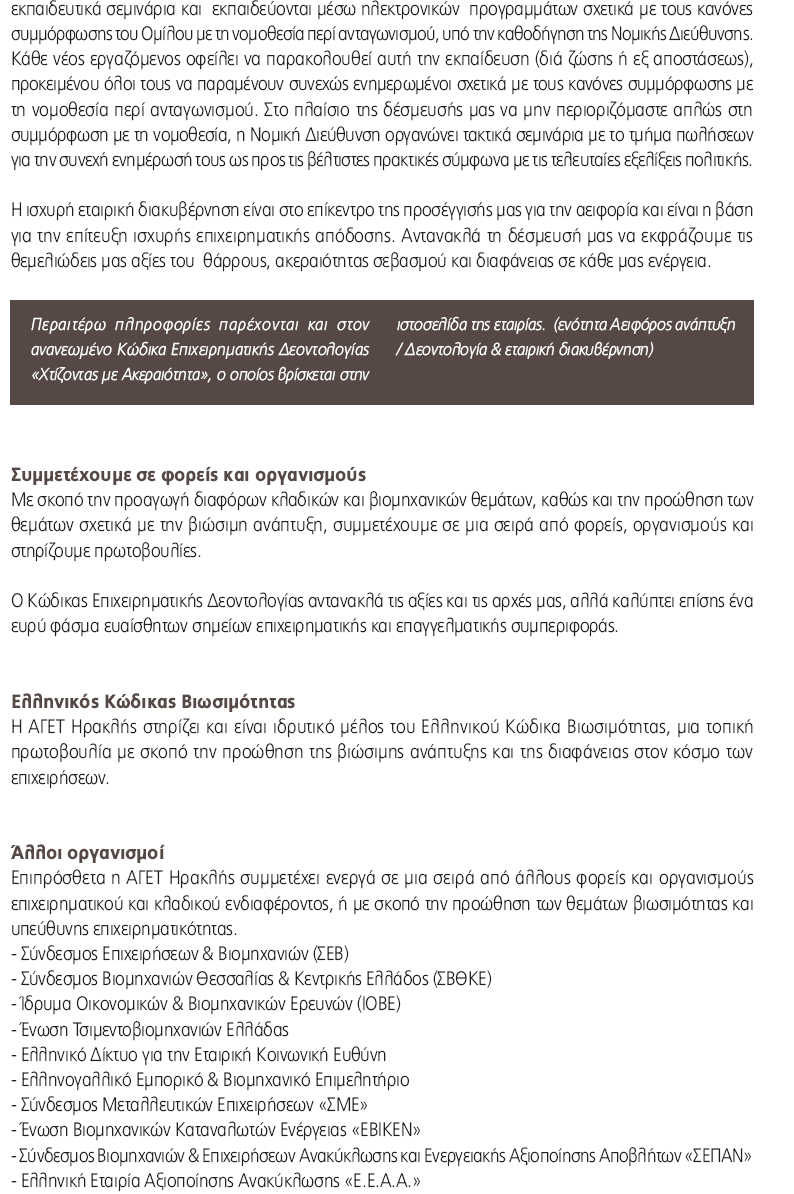 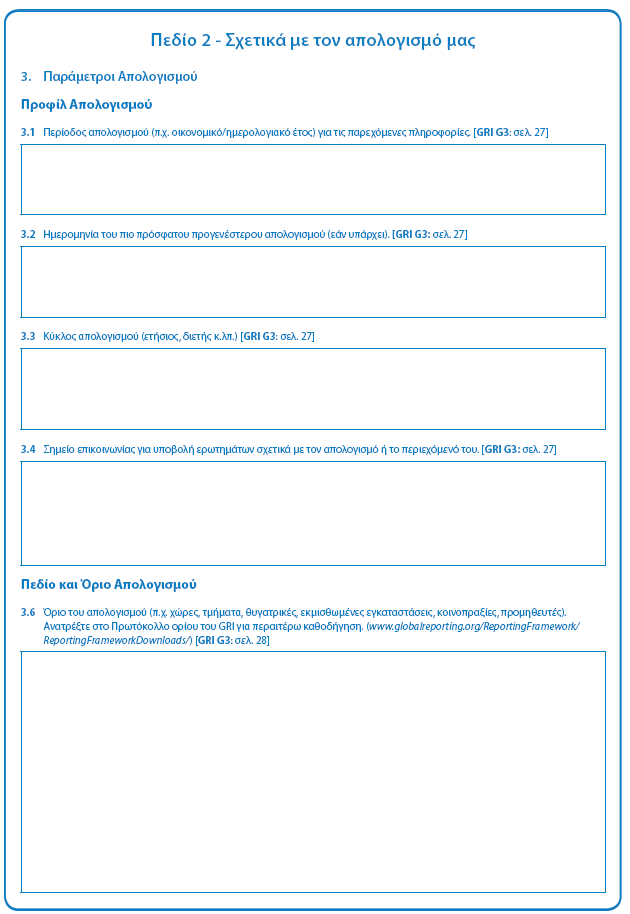 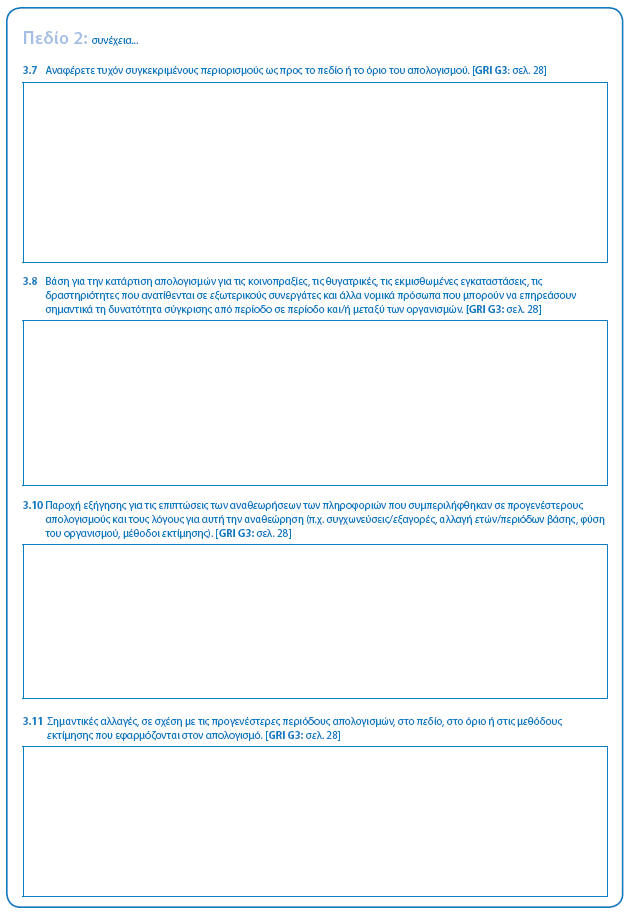 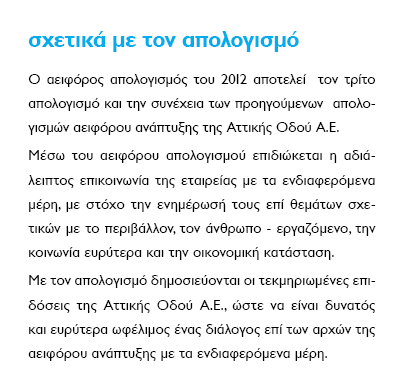 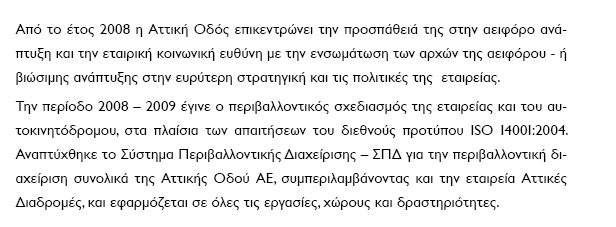 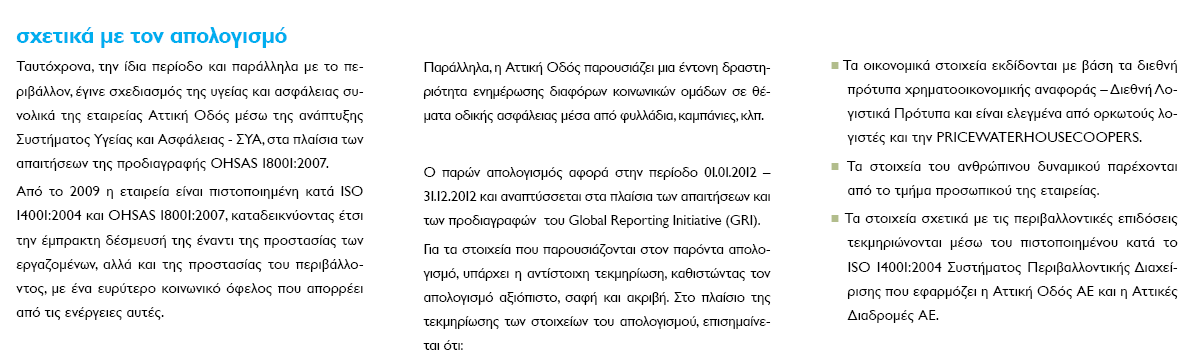 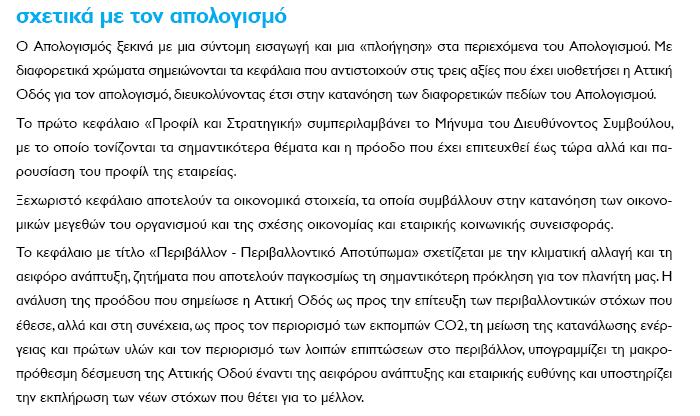 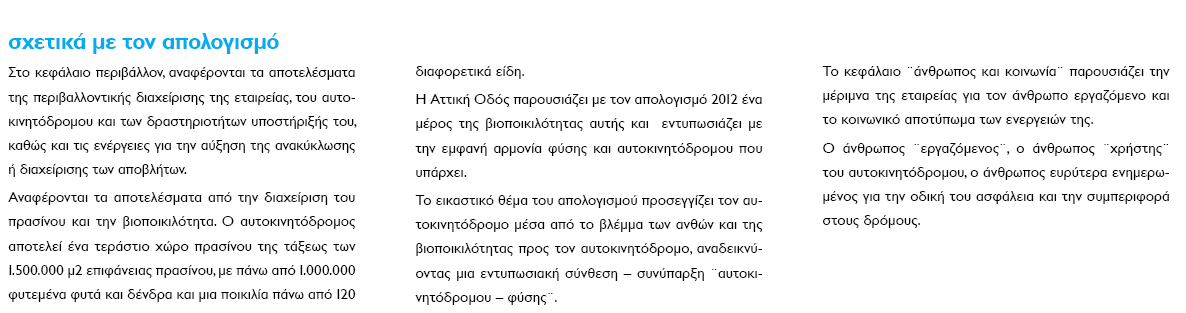 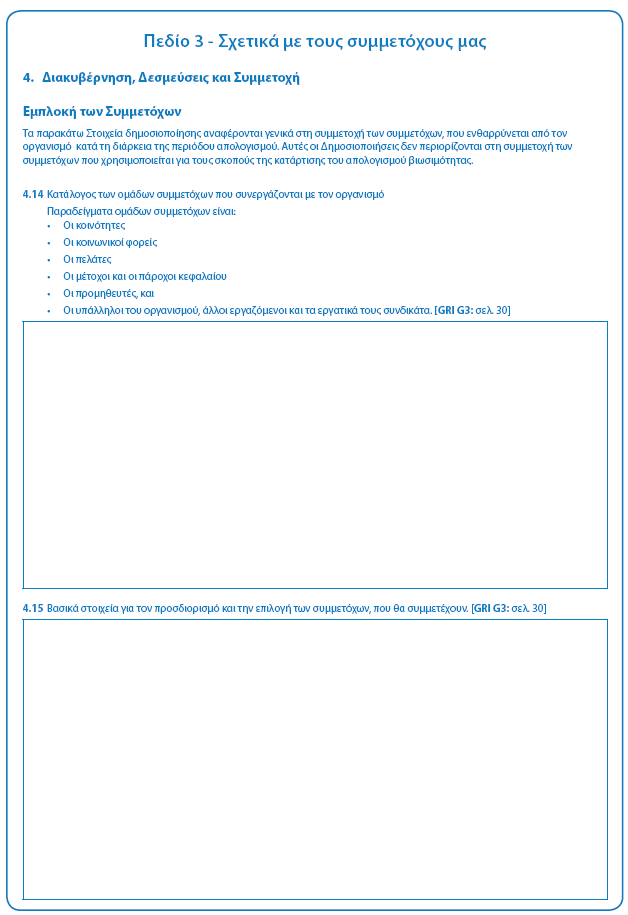 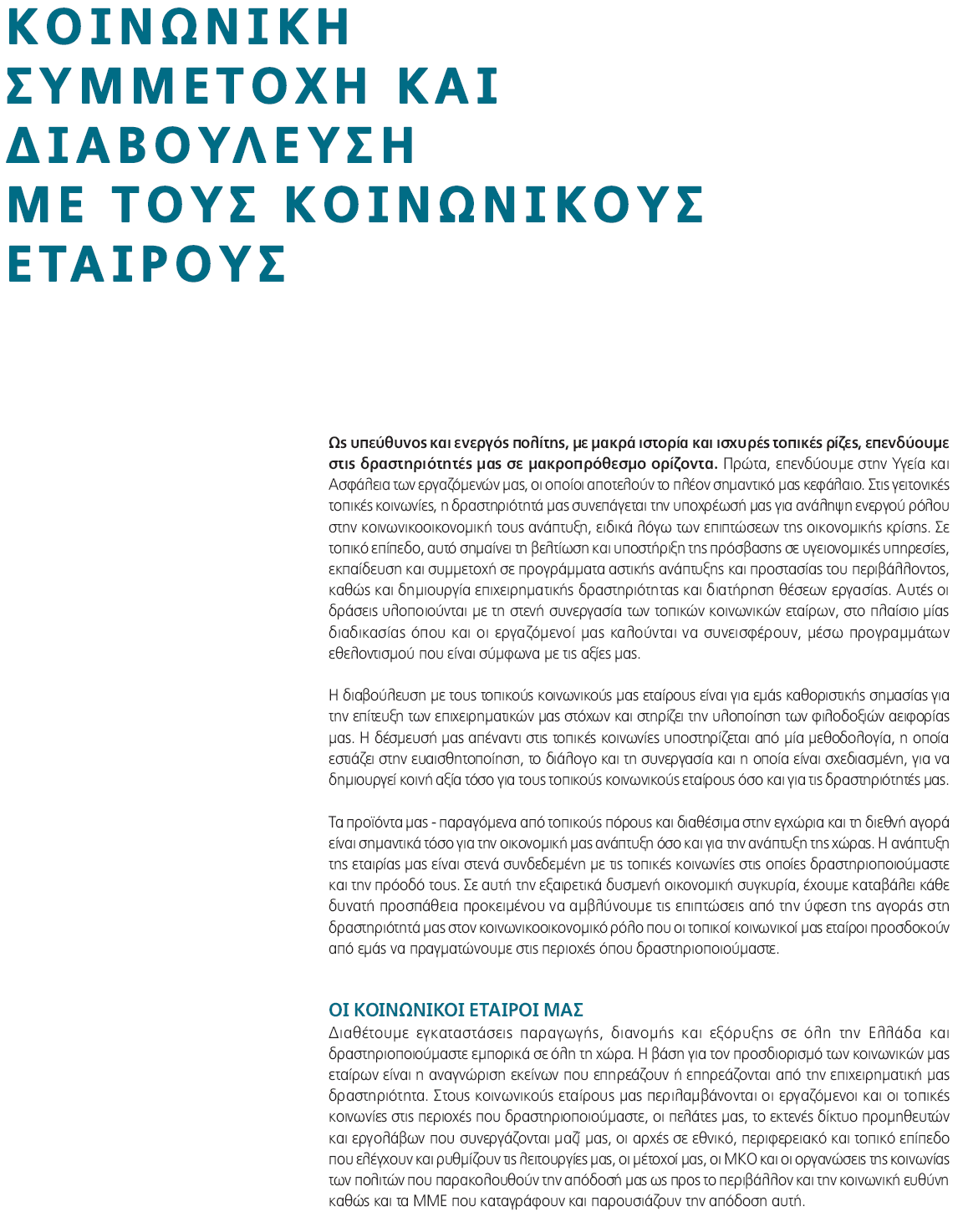 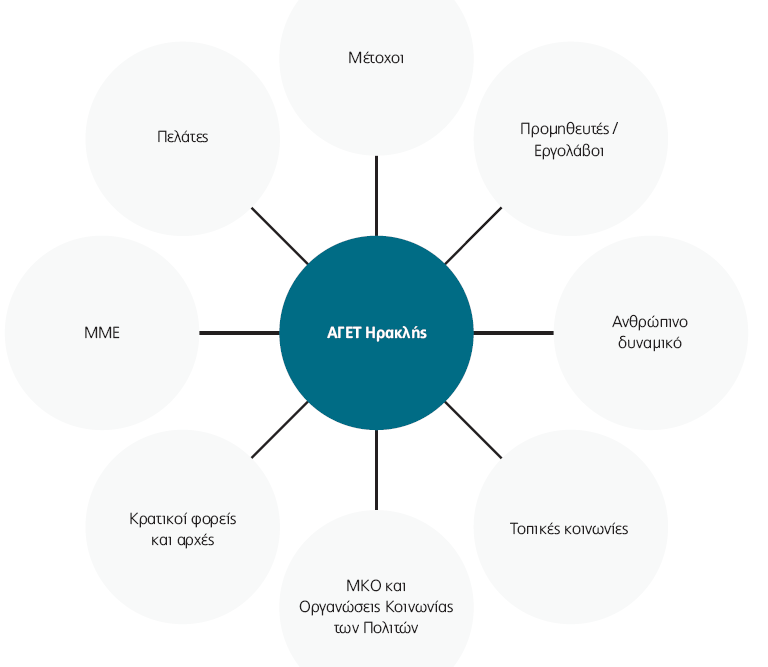 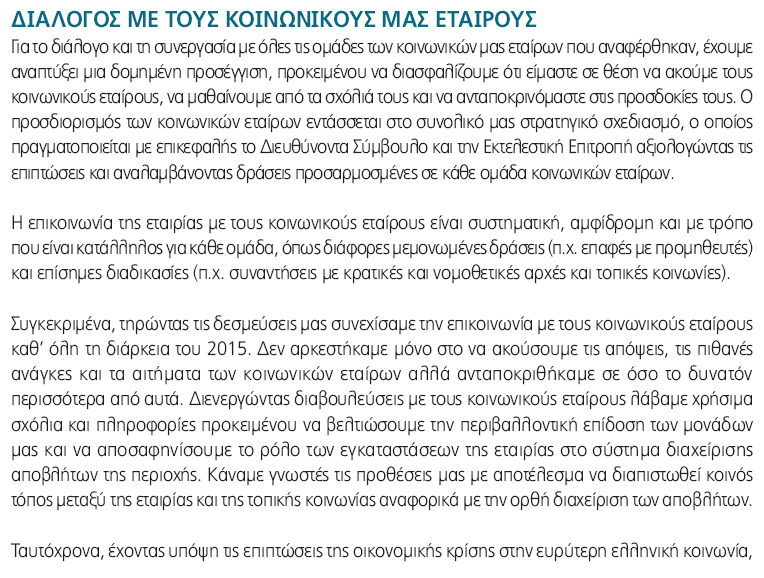 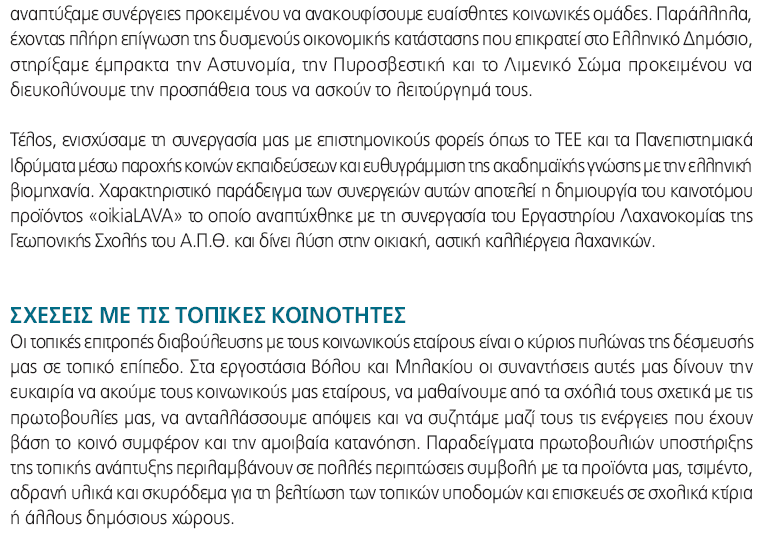 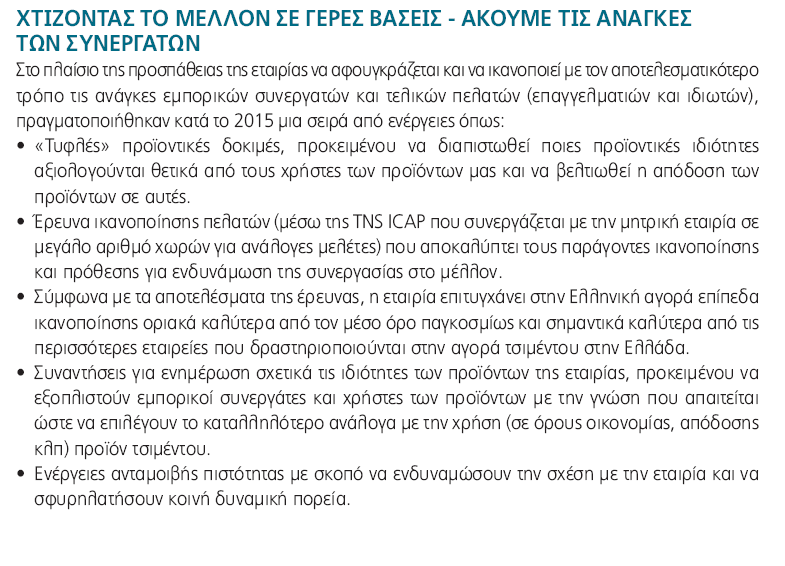 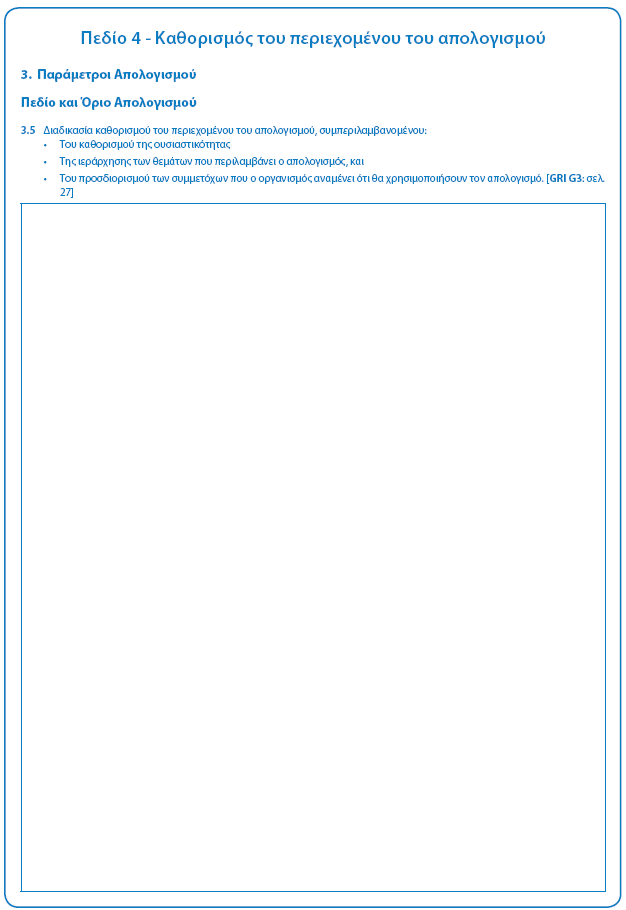 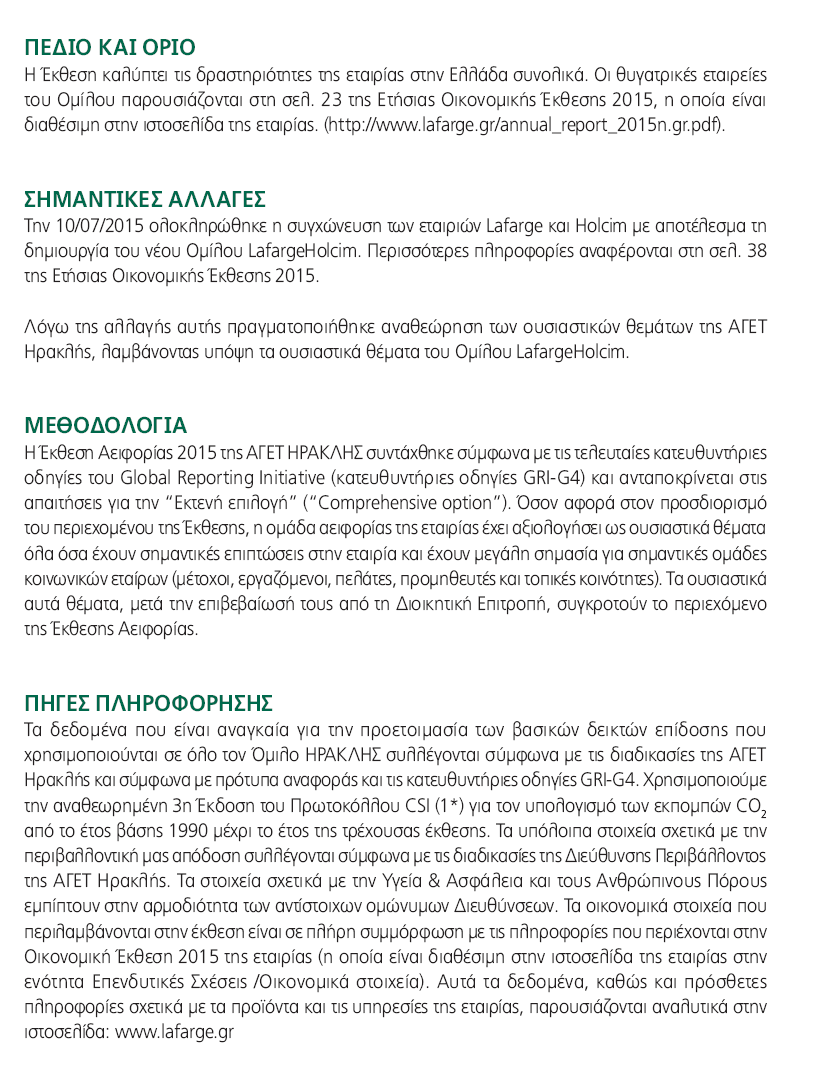 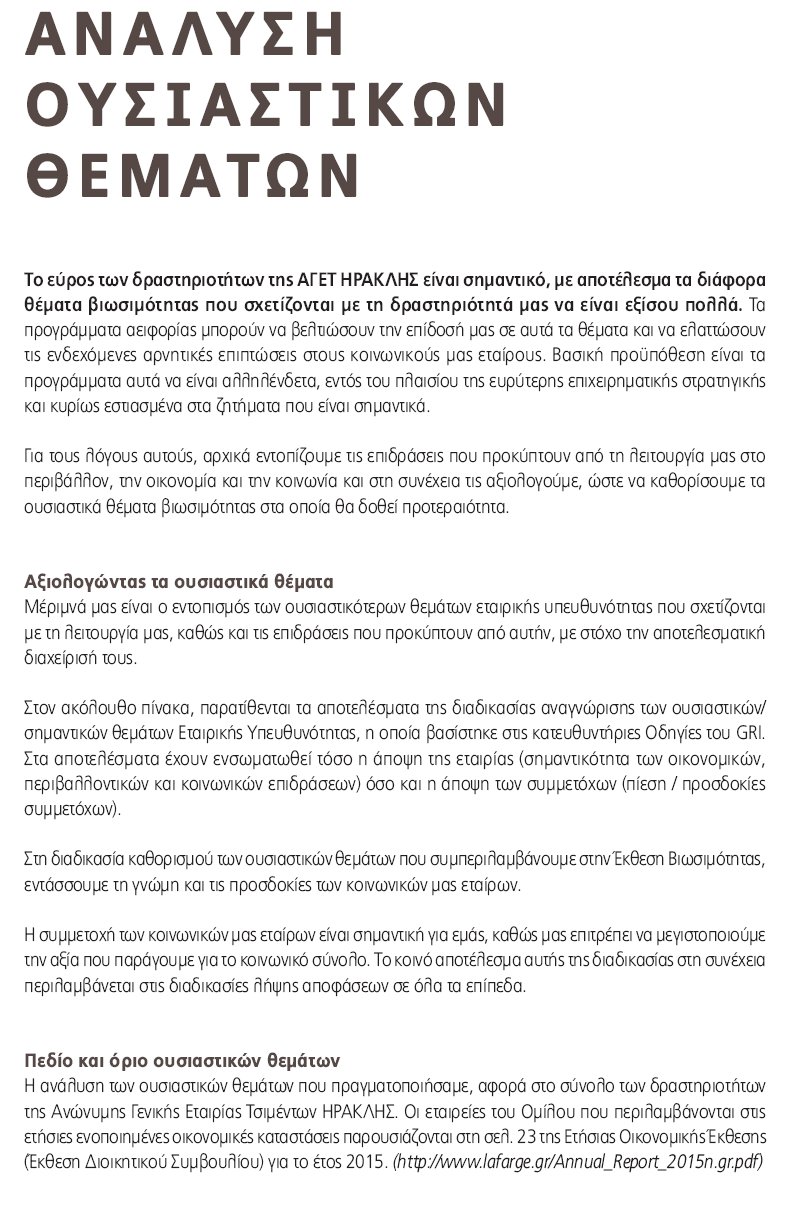 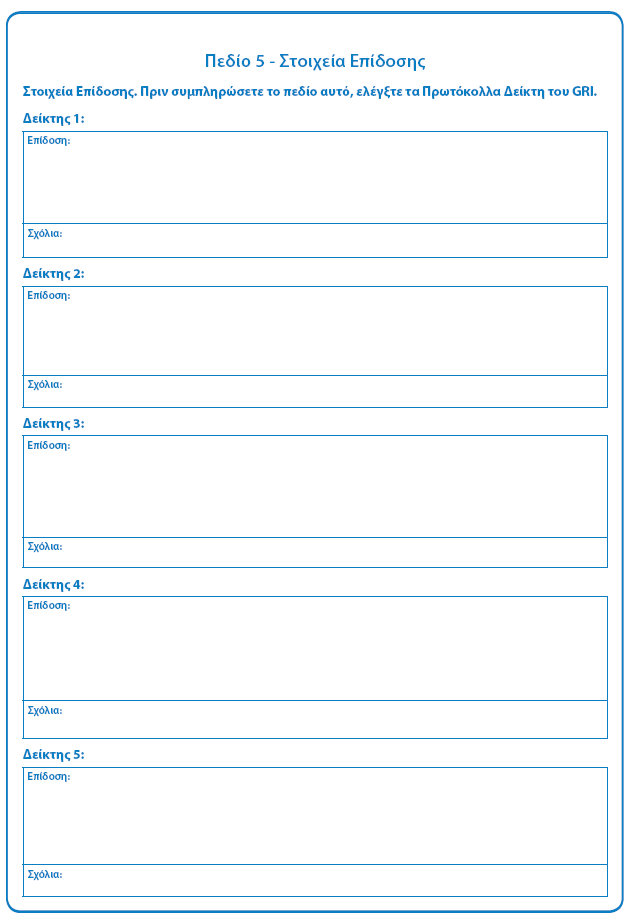 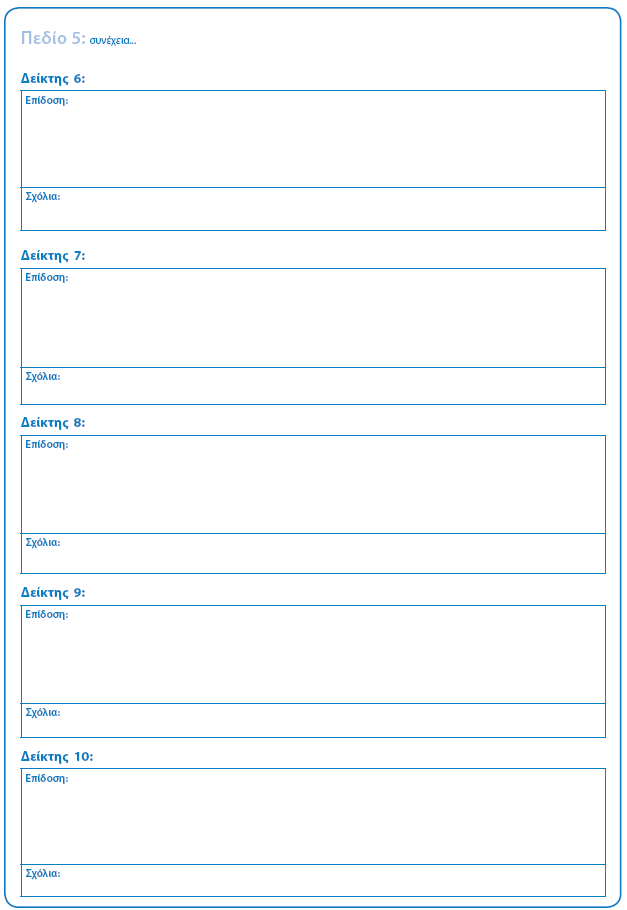 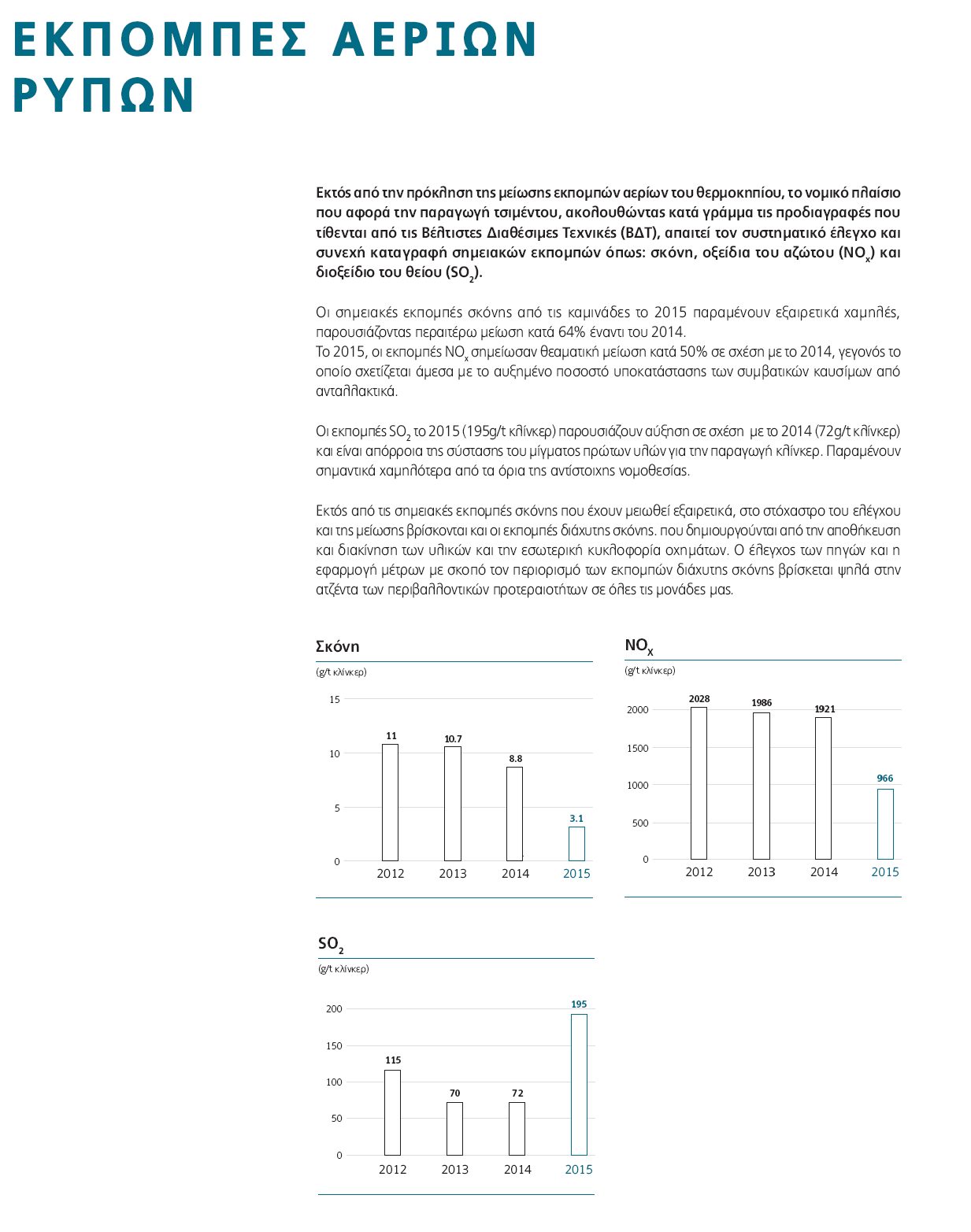 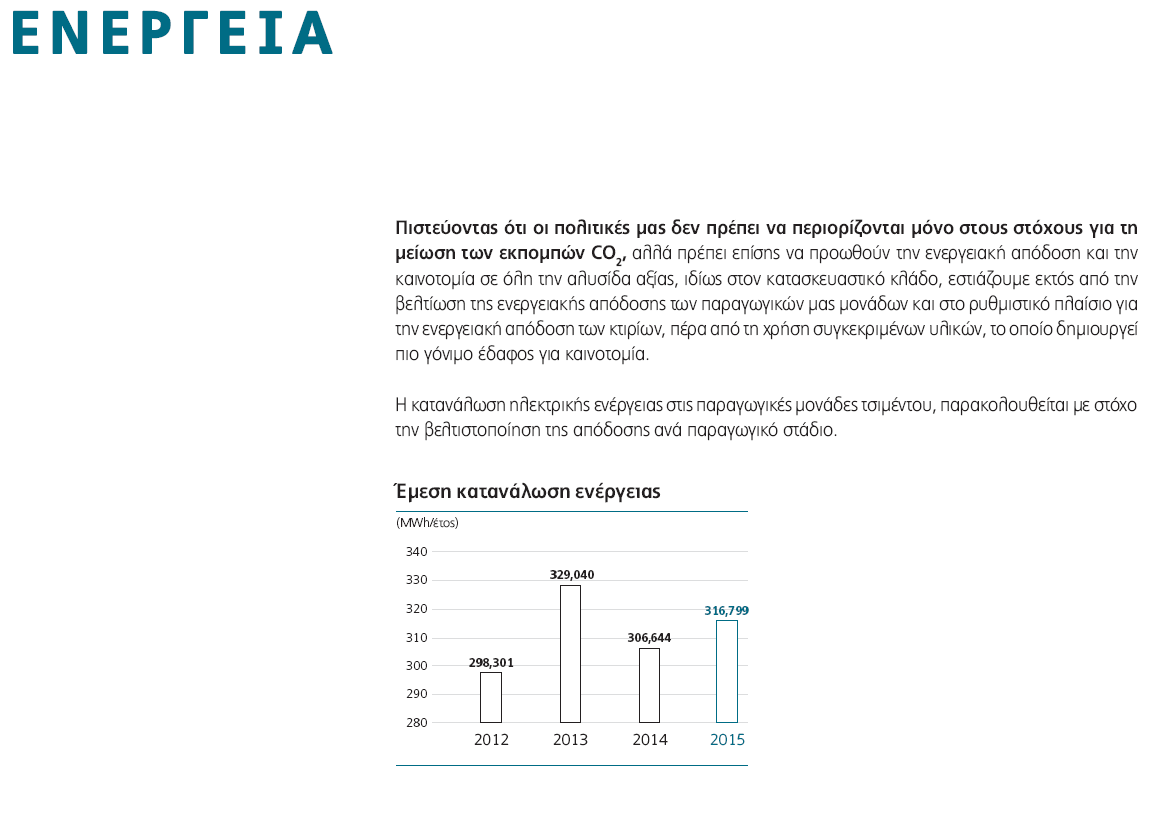 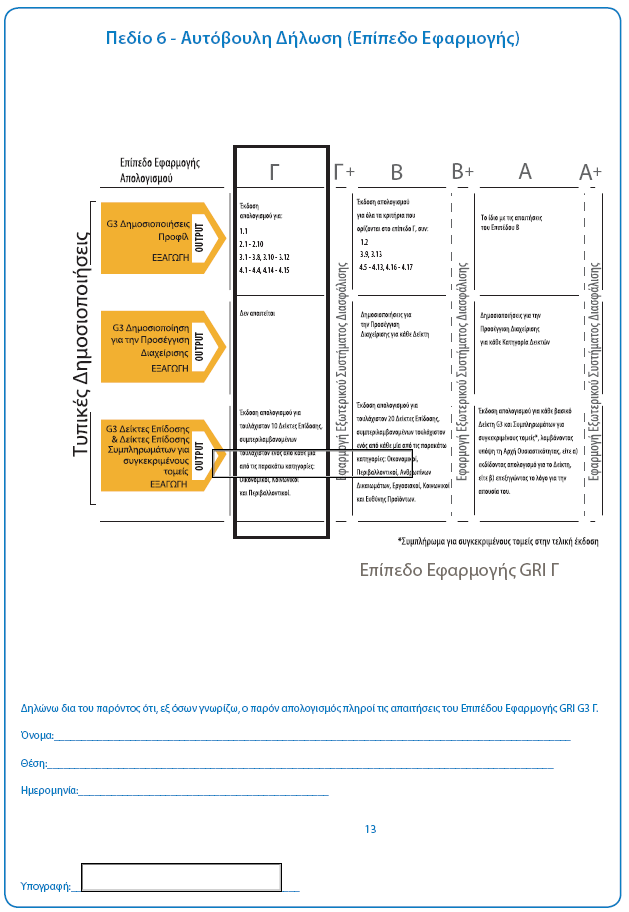 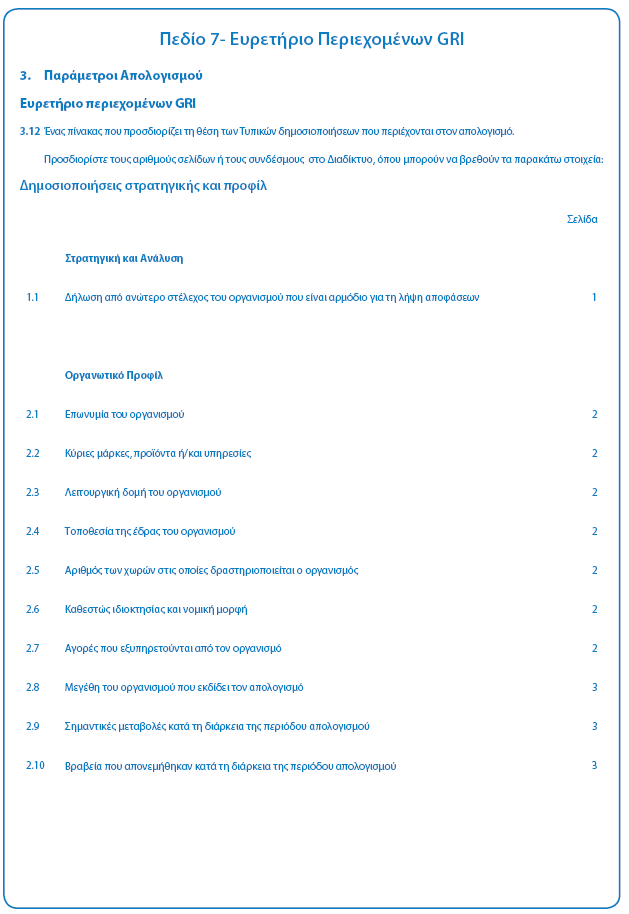 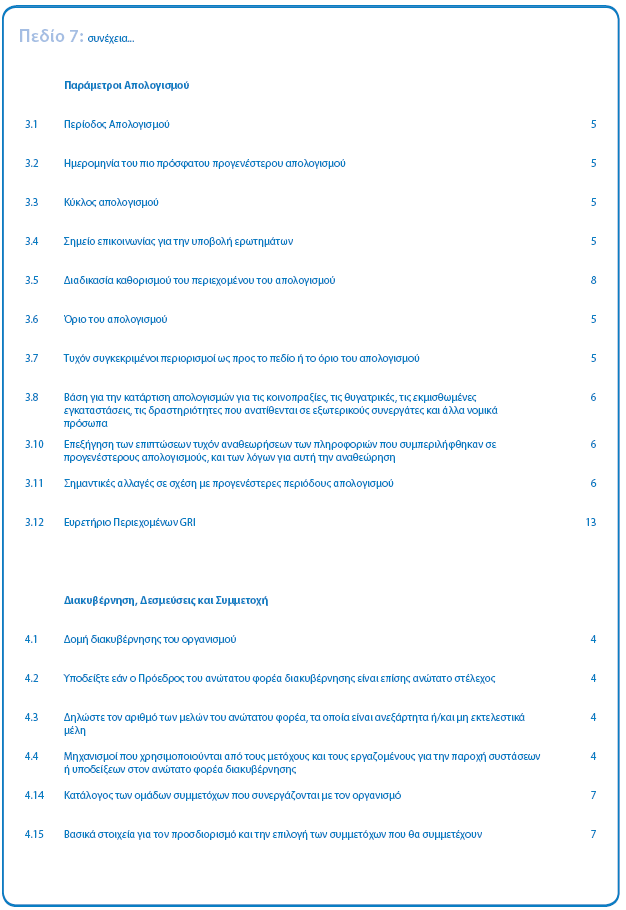 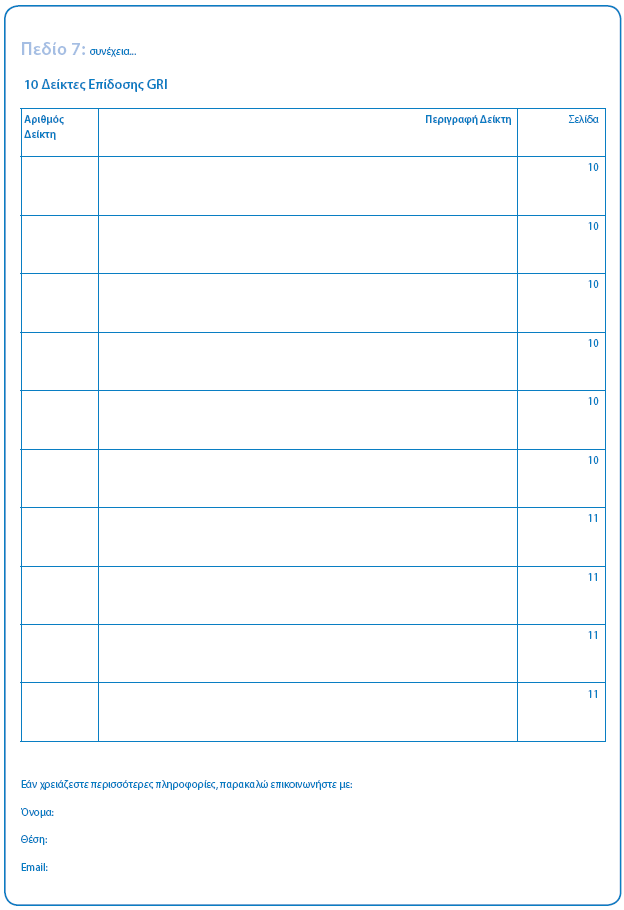 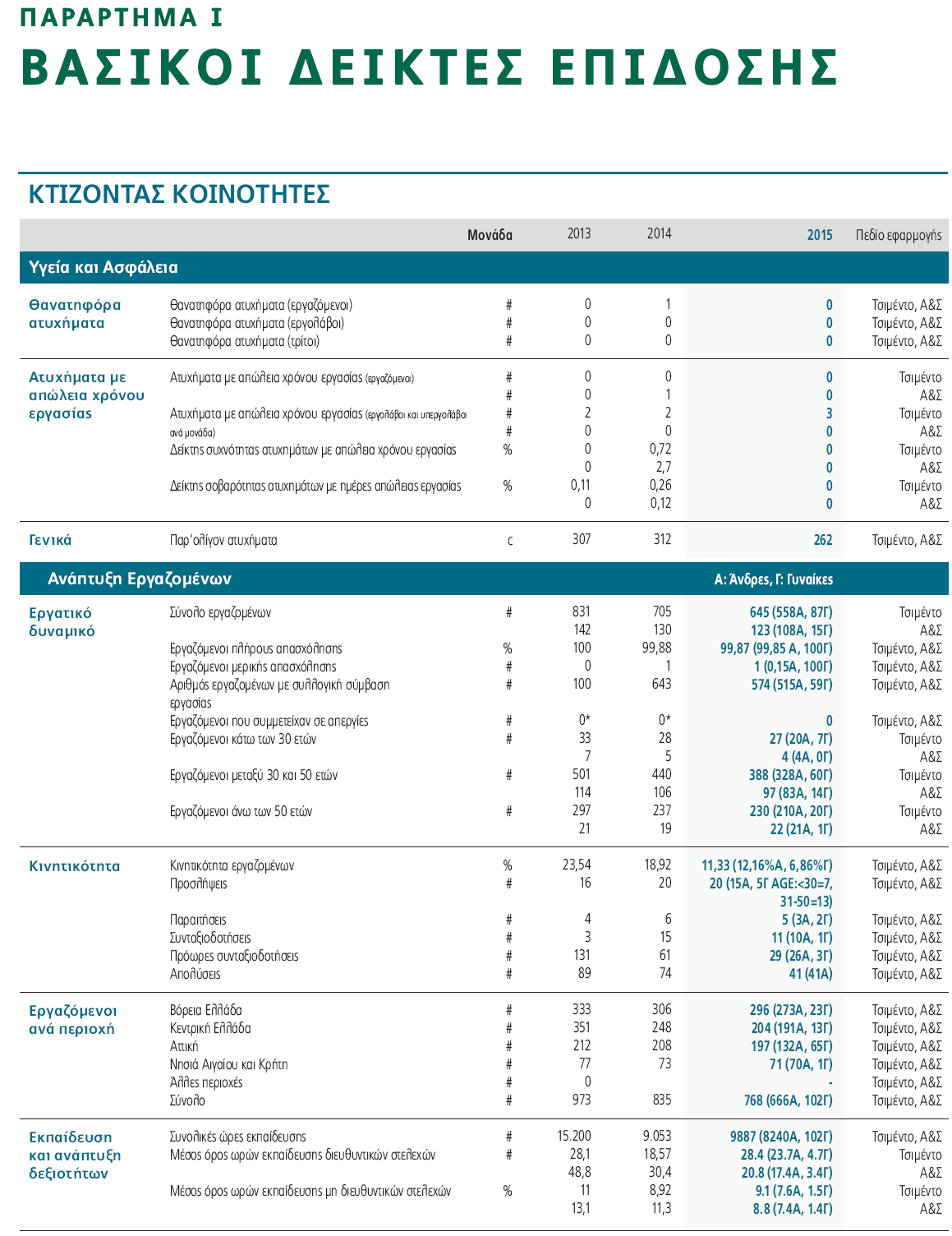